感恩遇见，相互成就，本课件资料仅供您个人参考、教学使用，严禁自行在网络传播，违者依知识产权法追究法律责任。

更多教学资源请关注
公众号：溯恩高中英语
知识产权声明
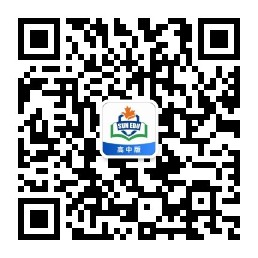 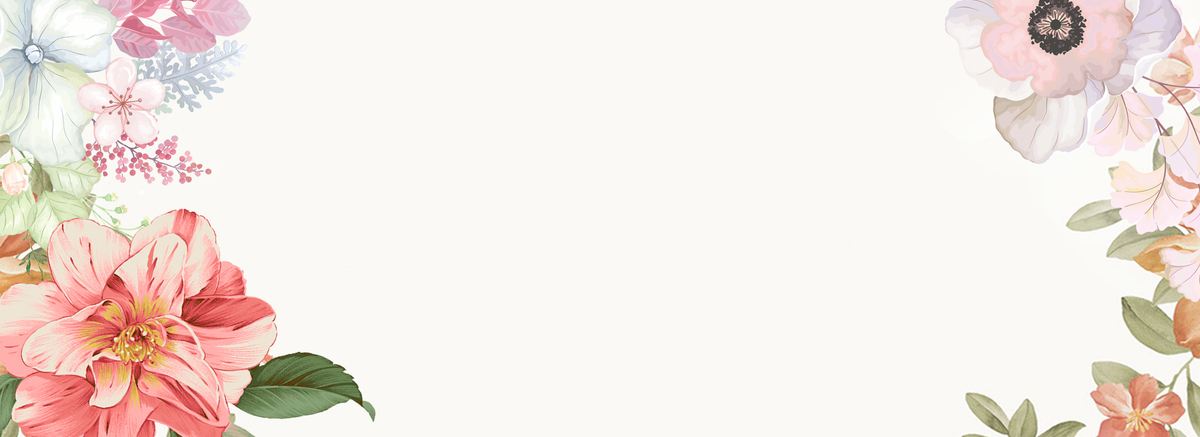 活动类应用文写作技巧总结
Getting to Know the Plants Around Us—以2023.1浙江英语首考应用文为例
past tense
I/we
66. 上周末你参加了校学生会组织的“认识我们身边的植物”活动。请为校英文报写篇报道，内容包括：
1. 活动的过程；
2. 收获与感想。
注意：
1. 写作词数应为80左右；
2. 请按如下格式在答题纸的相应位置作答。
                Getting to Know the Plants Around Us
_________________________________________________________________________
新闻报道format： 有题目，无需署名。
What ‘s the main idea of each paragraph?
P1
P2
P3
活动总体介绍
（目的，时间，地点，举办者…）
活动过程
收获与感想
Tip1 :Bear in mind the outline of the composition about an activity clearly.
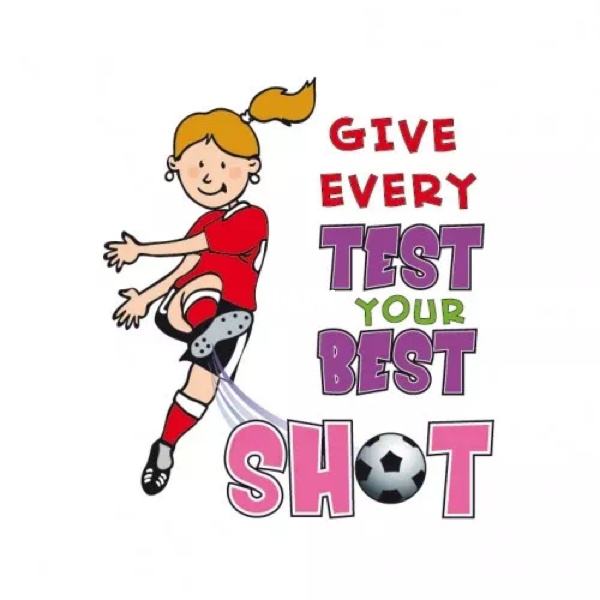 Brainstorm
P1
to raise our awareness about the significance of plants in our daily life
the purpose of this activity
to encourage us to appreciate the beauty and diversity of nature
to enrich our extracurricular activities
to fuel our passion for plants and  appreciation of nature
Sentence pattern
P1
How can we manage to put the time, theme and organizer of the activity in one sentence?
非谓语/词组+被动语态
An unforgettable/A memorable activity/event  named/themed/with the theme of“ …” was held by the Students’ Union last Sunday.
上周日，由学生会举办的以“…”为主题的难忘的活动在我校举办。
拟人+非谓语+非限制性定从
Last Sunday witnessed/saw an activity themed“ …”launched by the Students’ Union.…,which turned out to be a hit.
上周日见证了学生会发起了一场以“…”为主题的活动。…，结果很成功。
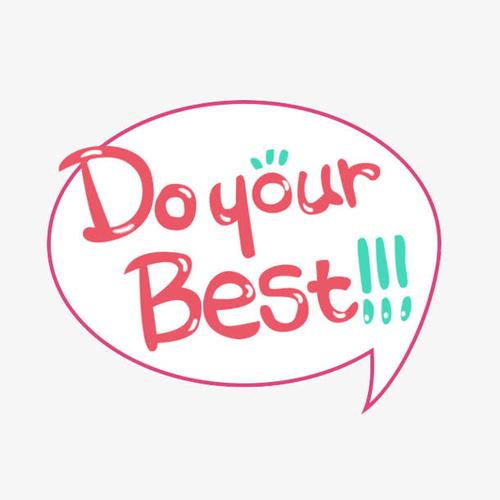 结果大获成功。
Tip2 :Put the time, theme and organizer of the activity in one sentence with some advanced sentence patterns.
Activity Process
P2
What activities can we participate in ?
Tip3 :Think about what  we can learn through our ears, eyes and hands.
attended a presentation given/delivered by a knowledgeable professor
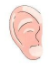 get hands-on experience 
planting seeds 
tending to the garden
collected leaves as a reminder for our magic journey
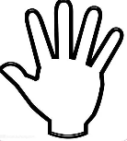 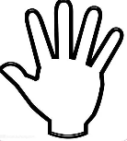 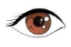 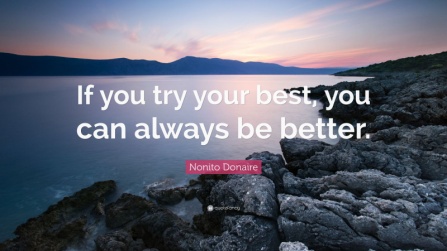 we saw various plants such as old pine trees, maple trees
and carnations.
Activity Process
P2
When we describe the activity process, how can we make it more logical ?
Tip4: Pay more attention to the time order between sentences.
Before starting out/As scheduled, we were given a presentation first by a knowledgeable professor/botanist about how to identify various plants depending on/based on their characteristics.
在开始之前/按照计划，一位知识渊博的教授/植物学家向我们介绍了如何根据植物的特性来识别各种植物。
After /Then following the introduction, we were divided into several groups to set out to explore the garden/the environment.
介绍之后，我们分成几个小组，开始探索花园/环境。
在活动结束时，我们收集了一些枫叶…
At the end of the activity, we collected some maple leaves as…
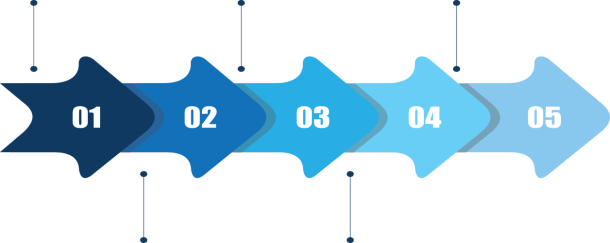 Activity Process
What advanced sentence patterns can we employ to describe the activities?
P2
主语从句
给我们留下最深刻印象的是一棵巨大/令人敬畏/不可思议的古老松树，它是昆虫的理想庇护所。
What impressed us most was a massive / an awesome/ marvelous不可思议的/incredible  old pine tree, which served as/acted as an ideal shelter for insects.
形式主语
这是一种有趣而富有创意的方式，可以通过种植种子和打理花园来获得亲身体验。
It was a fun and creative way to have the opportunity to get hands-on experience by planting seeds and tending to the garden.(It offered us a precious opportunity)
经典句型
活动的亮点之一是我们看到了迷人的枫树、令人惊叹的古老松树和令人愉悦的康乃馨。
One of the highlights of  the event was when we saw the enchanting迷人的 maple trees, fabulous/awesome old pine trees and pleasant carnations.
The significance of this event
P3
Q1:Can you figure out adjectives as many as possible to summarize this event?
educational
pleasant
rewarding
unforgettable
memorable
valuable…
beneficial
informative
instructional
enjoyable
enriching
entertaining
有指导意义的
Tip5: Use proper adjectives to summarize the significance of 
this event.
The significance of this event
P3
Q2 :What can we benefit from this event?
get familiar with熟悉
get acquainted with the plants surrounding us

gain a deeper insight into how to preserve them.

gain a greater appreciation for the natural world/the role that plants play in maintaining the balance of our ecosystem
enrich our knowledge 
feel refreshed and reinvigorated by getting close to nature
come to realize/raise our awareness of how closely plants and human are related
adopt a brand-new attitude towards mother nature  
fuel/stimulate our passion for promoting environmental protection
深入了解
欣赏/感恩
感到精神焕发，充满活力
Summary
Tip1 :Bear in mind the outline of the composition about an activity clearly.
Tip2 :Put the time, theme and organizer of the activity in one sentence with some advanced sentence patterns.
Tip3 :Think about what can we learn through our ears, eyes and hands.
Tip4: Pay more attention to the time order between sentences.
Tip5: Use proper adjectives to summarize the significance of 
this event.
Sample writing one
Aimed at raising our awareness of the significance of plants in our daily life, an unforgettable activity named“ Getting to Know the Plants around Us” held by Students’ Union was launched last Sunday, which turned out to be a hit.
As scheduled, we were given a presentation first by a knowledgeable professor about how to identify various plants depending on their characteristics. One of the highlights of  the event was when we saw the enchanting maple trees, awesome old pine trees and pleasant carnations. What impressed us most was a massive old pine tree, which served as an ideal shelter for insects.
Overall,  the event  was literally a valuable and educational experience. Not only did we get familiar with  the plants surrounding us, but also we gained a deeper insight into how to preserve them.
Sample writing two
Last Sunday witnessed/saw an event themed “Getting to Know the Plants Around Us” launched by the Students’ Union , which turned out to be a hit.
Before starting out, we were given a presentation by a knowledgeable professor about how to identify various plants based on their characteristics. After the introduction, we were divided into several groups to set out to explore a garden. Then, it was a fun and creative way to have the opportunity to get hands-on experience by planting seeds and tending to the garden. At the end of the activity, we collected some maple leaves as a reminder for our magic journey, the love of our breath-taking environment and the discovery of the ravishing beauty of nature.
All in all ,  the activity  was literally an instructional and educational experience. Not only did we get acquainted with the plants surrounding us, but also we gain a greater appreciation for the role that plants play in maintaining the balance of our ecosystem.
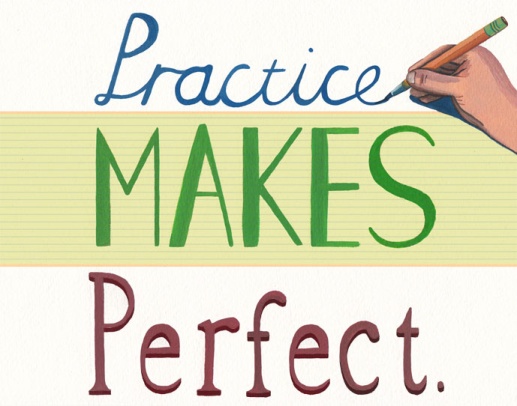 浙江省名校协作体2022-2023学年
高二上学期开学考试英语应用文试题
假如你是李华，上周六你参加了在市博物馆举办的文化遗产展览，请向你的外国笔友Peter介绍本次展览，内容包括：
1.展览内容；
2.你的感受。
注意：
1.词数80左右；
2.可适当增加细节，以使行文连贯；
3.开头已给出，不计入总词数。
信件： 介绍已经举办的一个活动。
What ‘s the main idea of each paragraph?
Tip1 : Outline
P1
P2
P3
写信背景+活动总体介绍
（时间，地点，举办者…）
活动过程（展览内容）
收获与感想（感受）
The application of the tips
Dear Peter,
Tip2
Last Saturday witnessed a cultural heritage exhibition held in the city museum. Learning that you are keen on Chinese culture, I’m more than delighted to share with you some relevant details.
At the very beginning, a presentation was given by a knowledgeable professor about the history of Chinese cultural heritage, through which I gained a deeper insight into Chinese culture. Then following one of the highlights of this event was when I saw the enchanting artistic masterpieces and awesome calligraphy works.
Overall, the exhibition was literally a rewarding and educational experience. Not only did I get familiar with Chinese cultural development, but also it deepens my love for my profound Chinese culture.
拟人
非谓语
Tip4
Tip3 ears
被动语态
非限制性定语从句
Tip3 eyes
高级词汇
表语从句
Tip5
Tip5
Tip4
高级句型： 倒装
Yours,
Li Hua
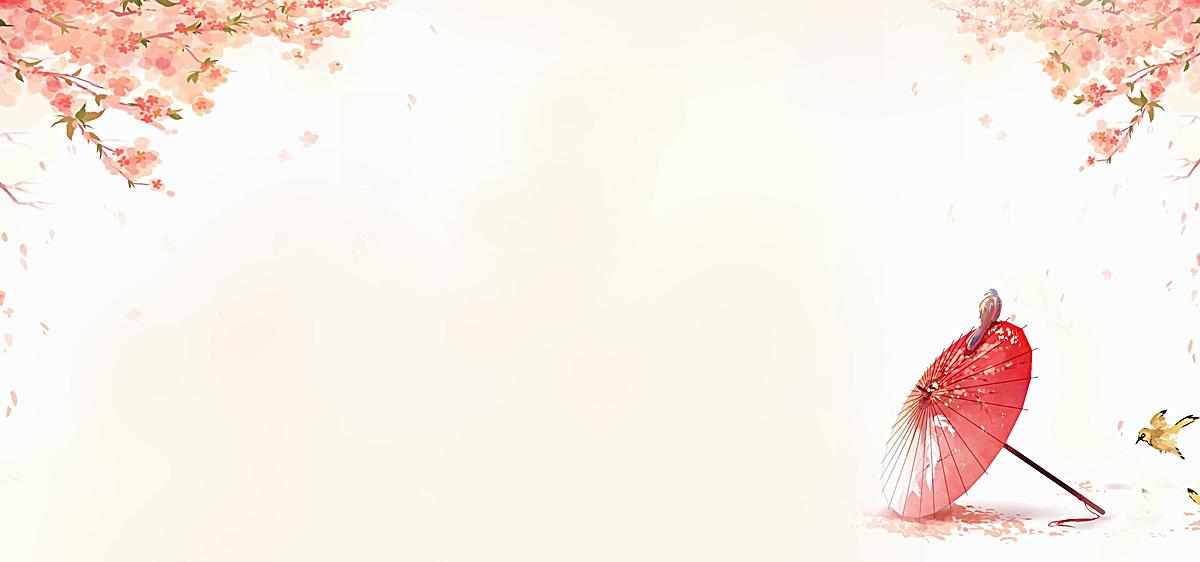 Thank you!